FRUITS
Fruits
Botanically
A fruit is an organ that develops from a flowering plant and contains one or more seeds
Culinary 
A fruit is a perfect snack food, basis of a dessert, colorful sauce or soup
Fruits
Hybrids and Varieties
Hybrids
Result from crossbreeding fruits from different species
Varieties
Result from breeding fruit of the same species that have different qualities or characteristics
Berries
Blackberries
Blueberries
Cranberries
Currants
Raspberries
Strawberries
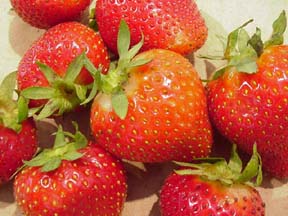 Blackberry
Raspberry
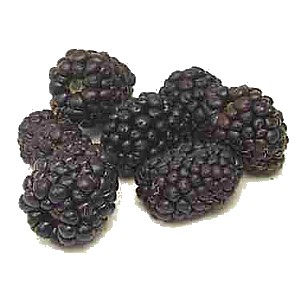 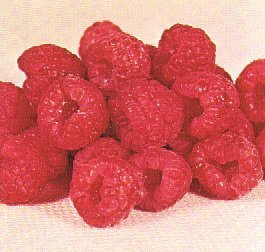 Cranberry
Blueberry
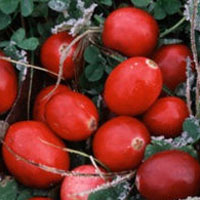 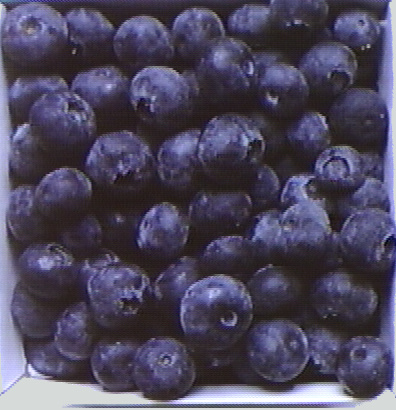 Citrus
Grapefruits
Kumquats
Lemons
Limes 
Oranges
Tangerines
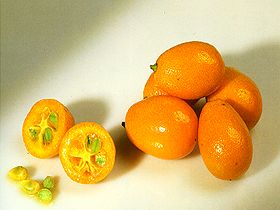 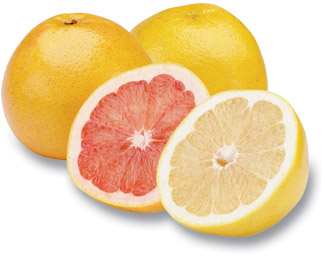 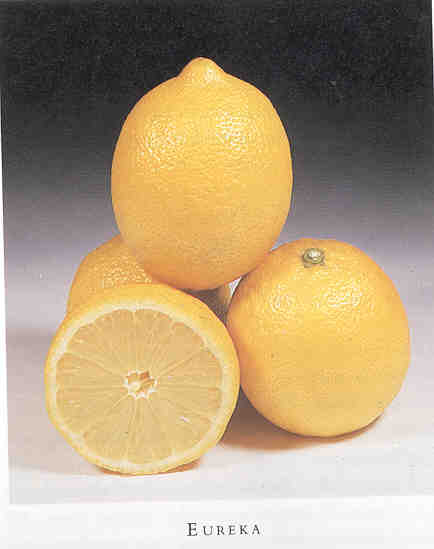 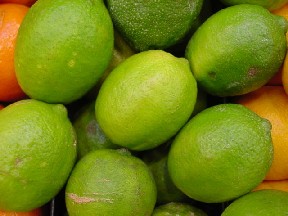 Citrus
Valencia Oranges
Naval Oranges
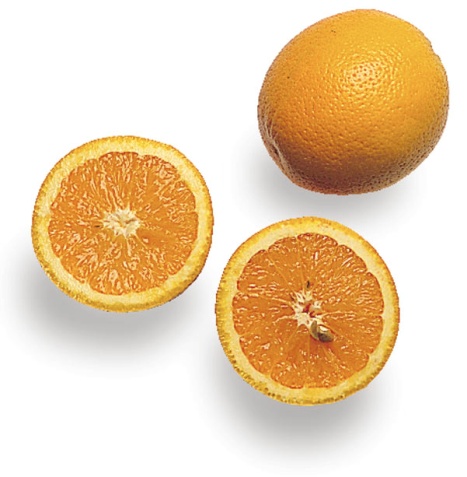 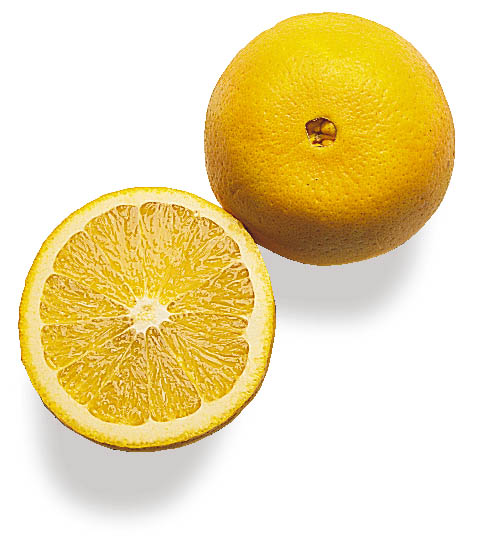 Blood Oranges
Tangerines
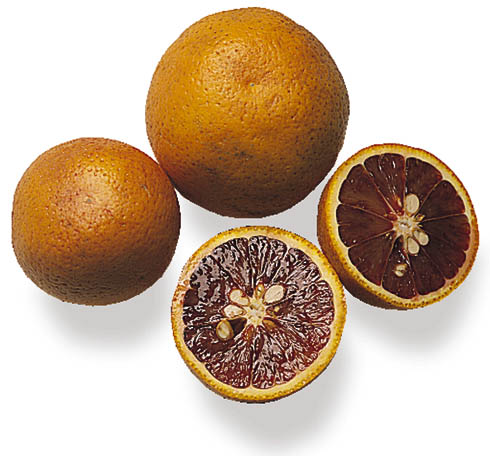 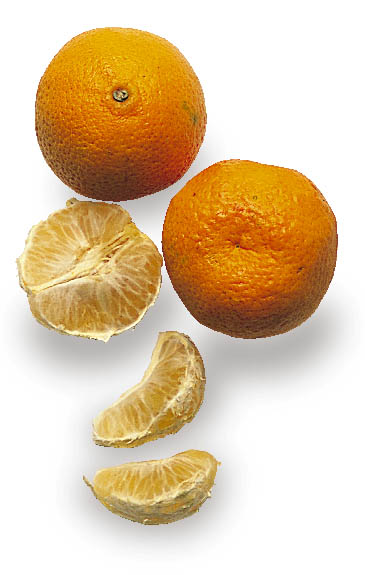 Exotics
Figs
Guava
Lychees
Cape gooseberries
Mangosteens
Persimmons
Pomegranates
Prickly pears
Rambutans
Rhubarb
Star fruits
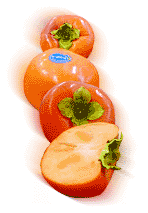 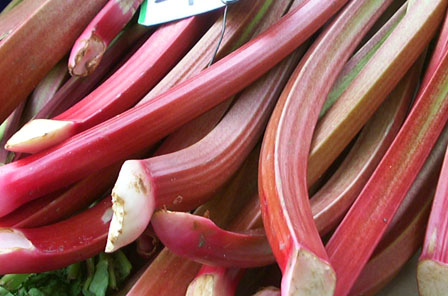 Pomegranate
Prickly Pear
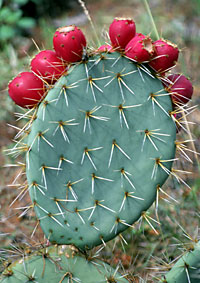 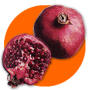 Rambutan
Star Fruit
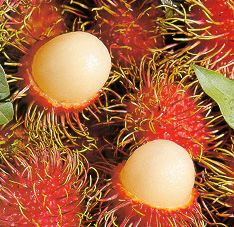 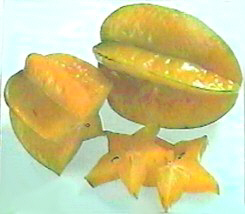 Figs
Guava
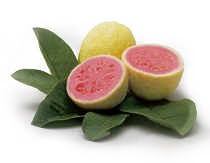 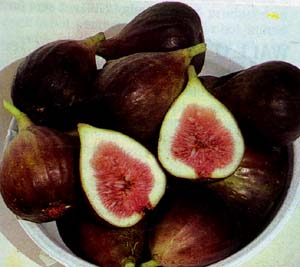 Lychee
Mangosteen
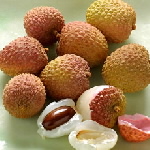 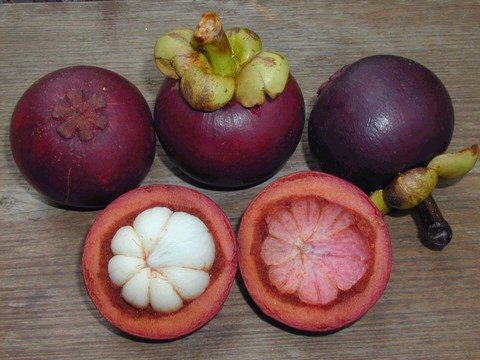 Grapes and Melons
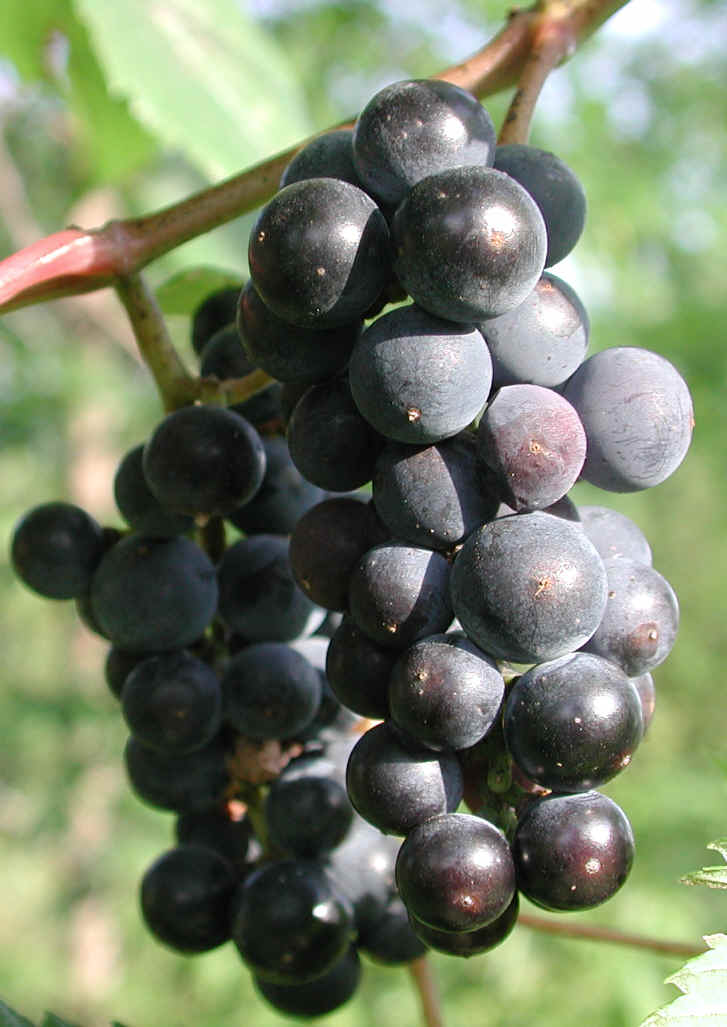 Table grapes
Melons
Cantaloupe
Casaba
Crenshaw
Honeydew
Watermelon
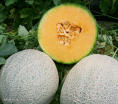 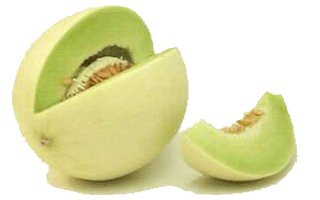 Apples
Fiji
Gala
Golden Delicious
Granny Smith
Jonathan
McIntosh
Pippin (Newton)
Red Delicious
Rome
Winesap
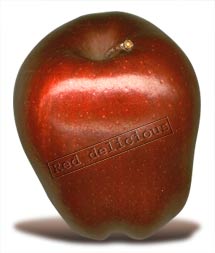 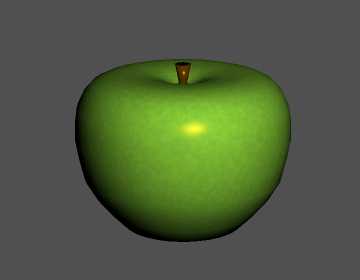 Pears
Anjou
Bartlett
Bosc
Comice
Seckel
Asian
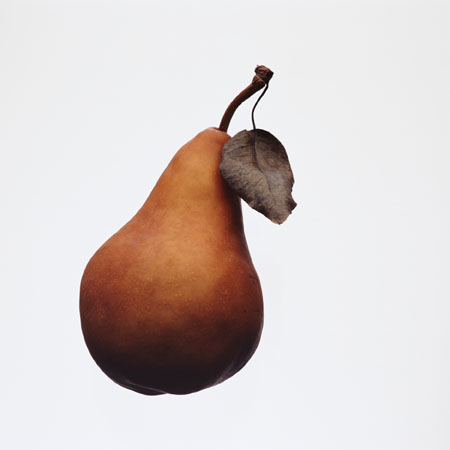 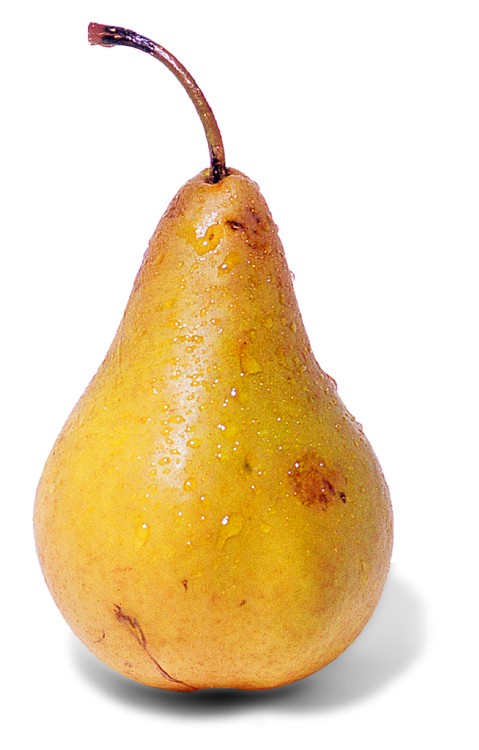 Stone Fruits
Apricots
Cherries
Peaches
Nectarines
Plums
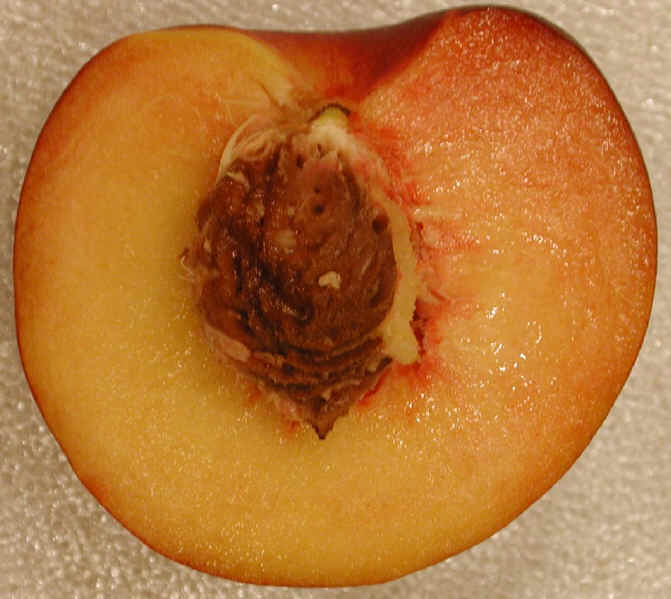 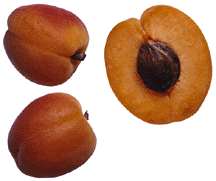 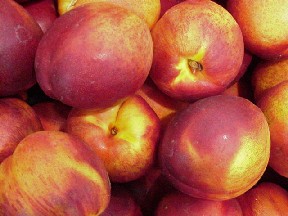 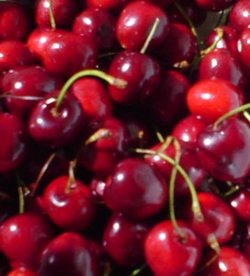 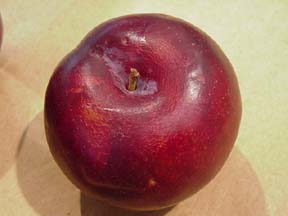 Tropical
Bananas
Dates
Kiwis
Mangos
Papayas
Passion fruits
Pineapples
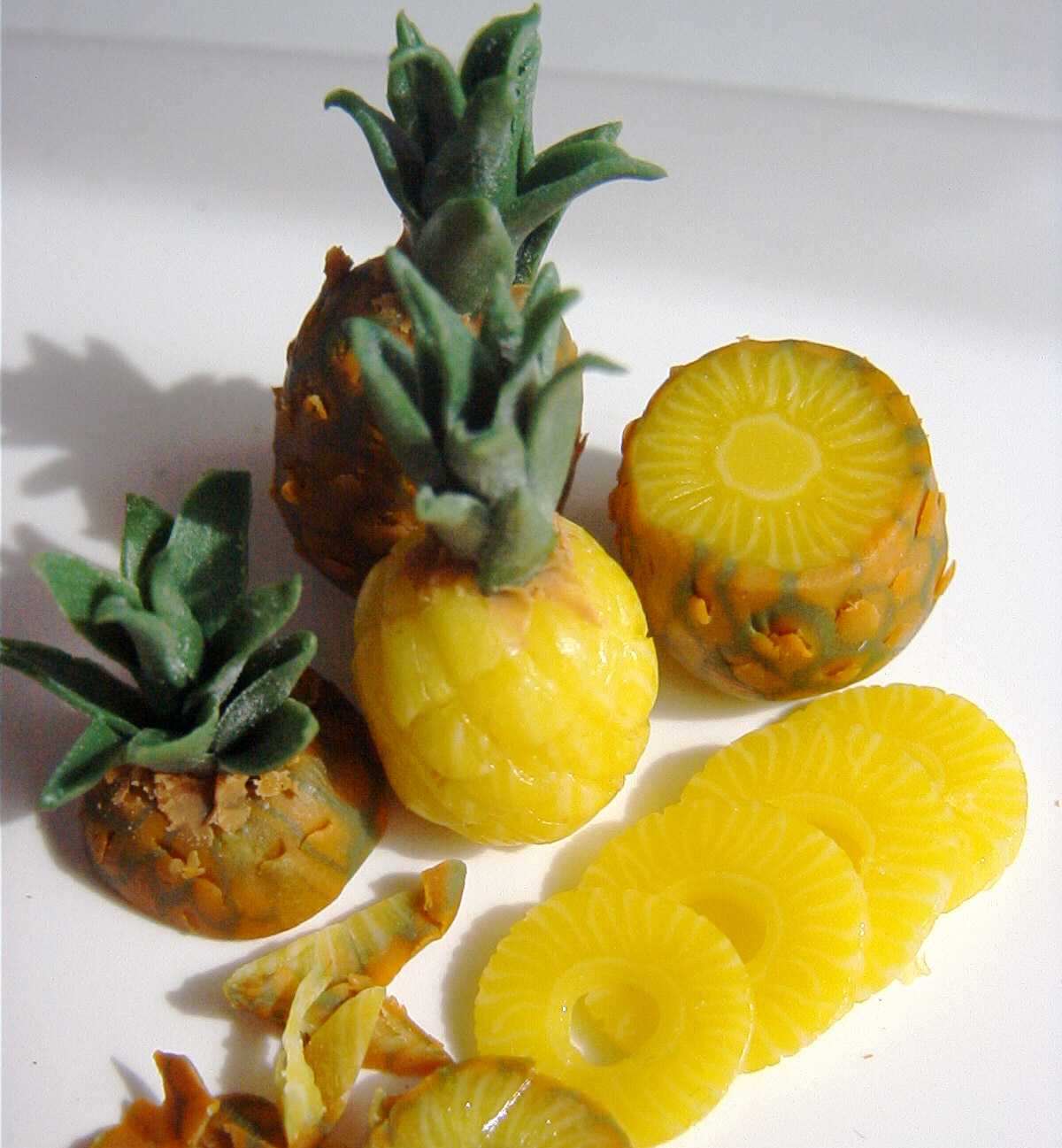 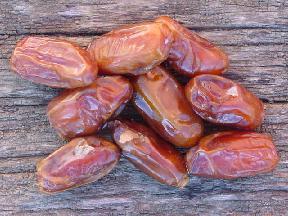 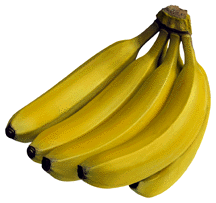 Kiwi
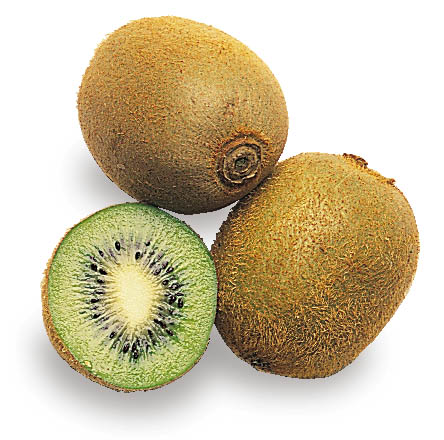 Red Papaya
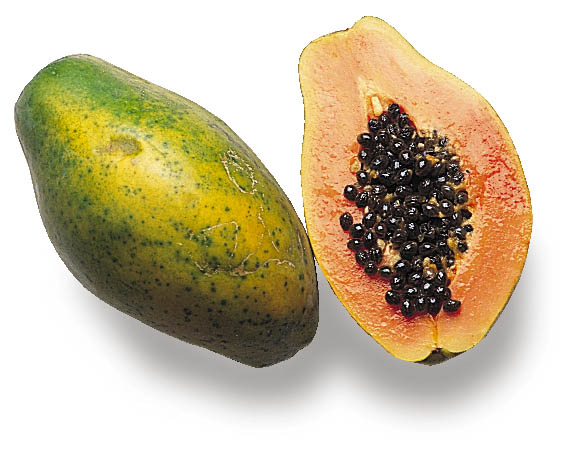 Mango
Passion Fruit
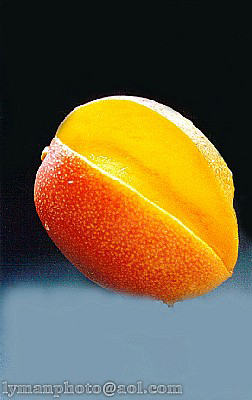 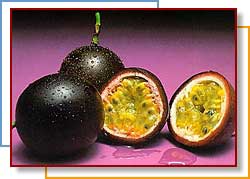 Nutrition
Fruits are 75 – 95% water
Low in fat, sodium and protein
Excellent source of fiber              (especially the skins!)
Vitamins/Minerals Fruits Provide:
Vitamin C (Citrus, melons, strawberries)
Vitamin A (Deep yellow and green fruits)
Potassium (Bananas, raisins, figs)
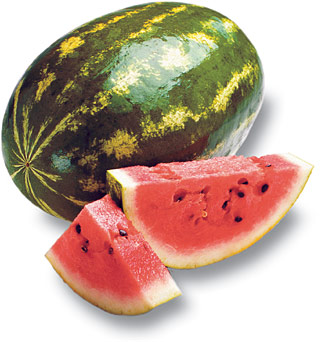 Nutrition, Continued
Choose whole or cut up fruits more often than fruit juice.

Air, Heat and Water Can Destroy Nutrients in both Fruits and Vegetables.

Always wash fruits and vegetables to remove pesticides that might remain on the skin.
Guidelines for Selecting Fruits
Firm
Free From Decay
Crisp
Smooth
Dense
Free From Bruises
Good Color
Good Smell
In Season (Will Be Cheaper)
Purchasing and Storing Fruits
Purchasing
Most fruits are sold by weight or by count
Fruits are packed in crates, bushels, cases, lugs, or flats
Storing Fruits In:
Cold (Refrigerator)
Dry
Give Them Space
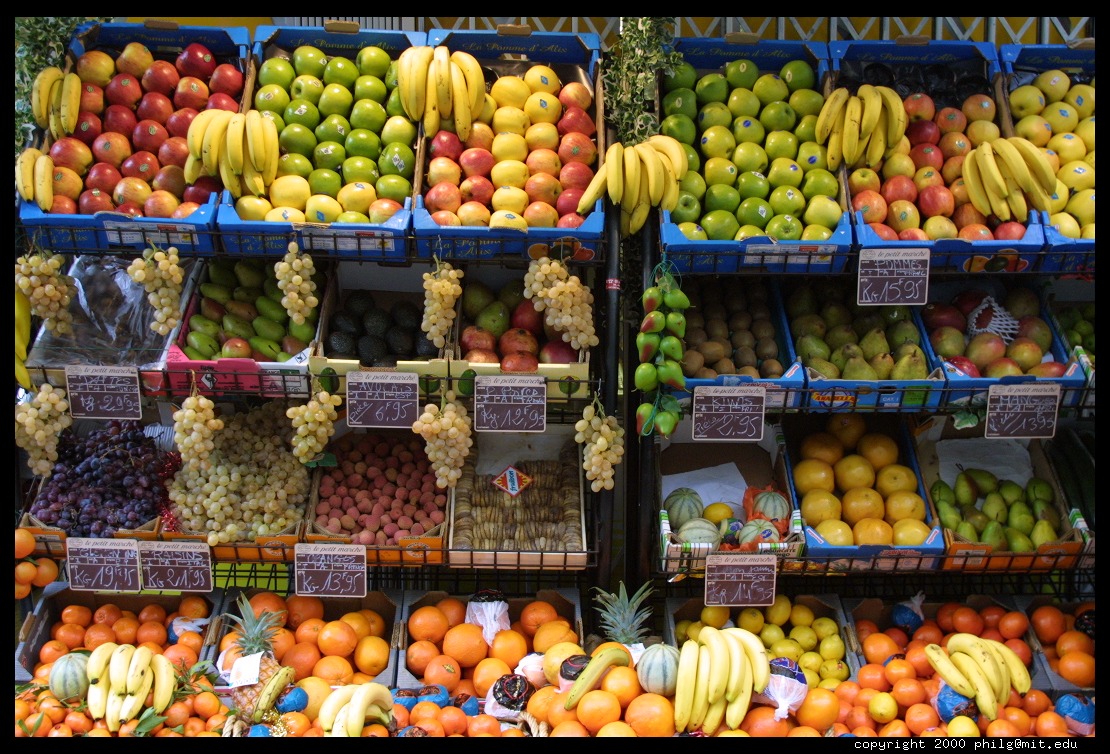 Ripening
Ripening happens when starches found in the fruit break down into sugar         (Bananas in the fridge)




This leads to deterioration or spoilage:
Color Lightens
Texture Softens
Decreases in Acidity
Increases in Sweetness
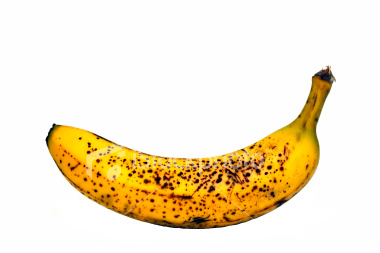 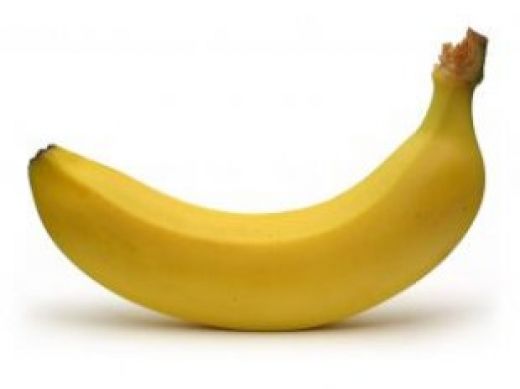 Browning
Browning occurs when the cut surfaces of food reacts with oxygen.

This is called OXIDATION.

To prevent this, cover cut fruits with a liquid containing Ascorbic Acid (Vitamin C).
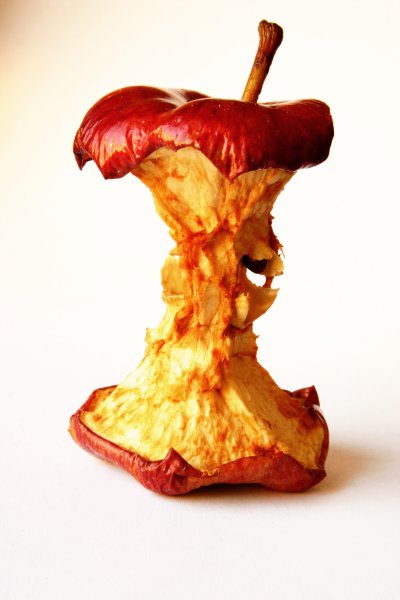